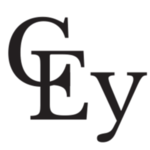 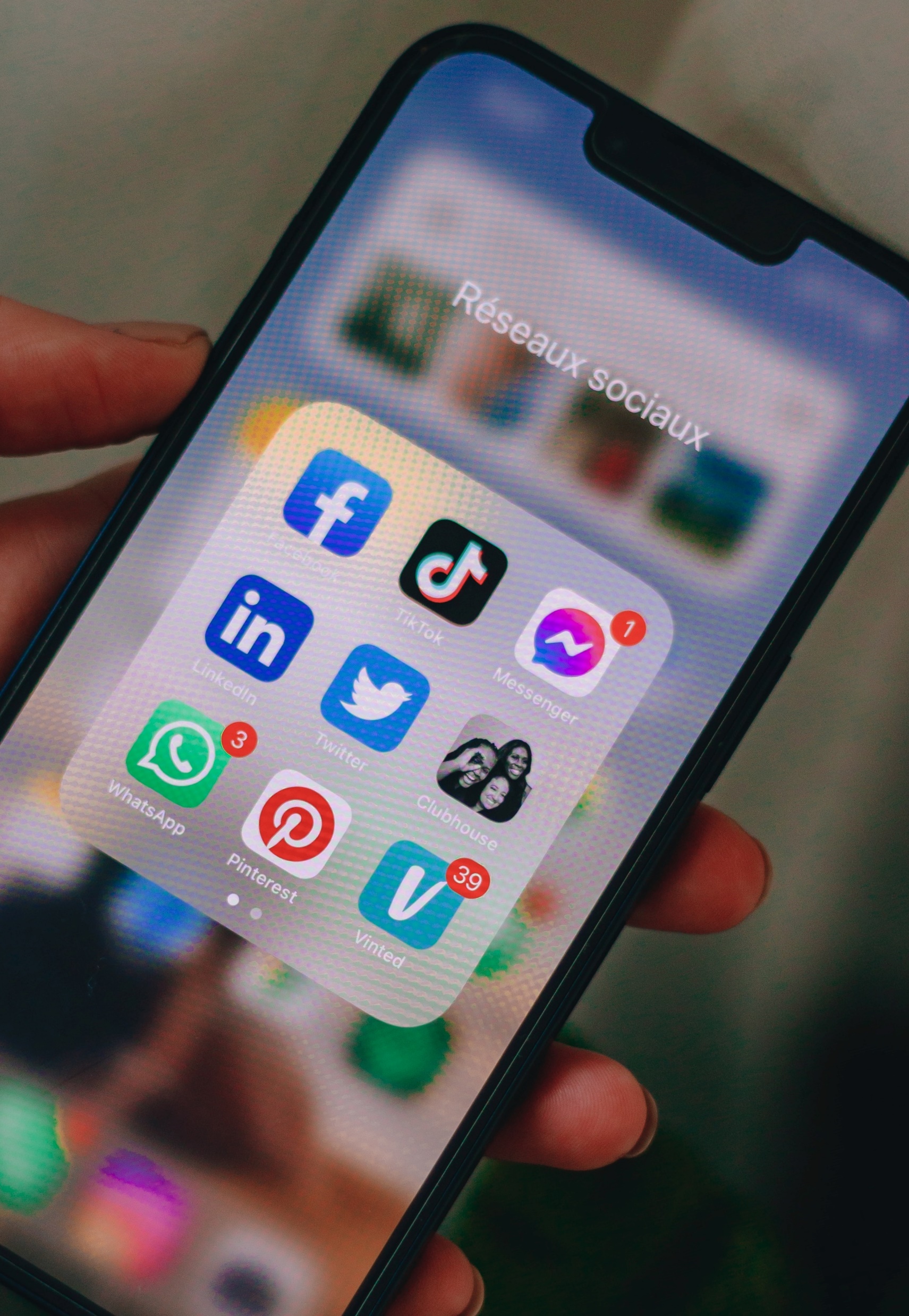 Réseaux sociaux

Prospection B to B
et 
RGPD
D’après une photographie de Cassandra Polito sur Unsplash
© Claudia Eyschen (EI) – Tous droits réservés
Sujet d’actualité

Observations liminaires
Introduction
© Claudia Eyschen (EI) – Tous droits réservés
CHRONOLOGIE DE LA RELATION CLIENT SOUS L’ANGLE DU RGPD
Publicité du contrat via les RS
Exécution du contrat -
Sous-traitance
Devis
Contrat
Facturation
Phase contractuelle
Exercice des droits de la personne concernée
Prospection
Fin du contrat
Archivage
Connexion via les RS
Newsletter
Extraction/Collecte des Données
Messages de prospection
© Claudia Eyschen (EI) – Tous droits réservés
Les données à caractère personnel n’incluraient pas les données à caractère professionnel.
Idée reçue n°1
© Claudia Eyschen (EI) – Tous droits réservés
Les données à caractère personnel n’incluraient pas les données à caractère professionnel.

Explications
Données à caractère personnel
Notion
Exemples
Focus
Outil
Idée reçue n°1
© Claudia Eyschen (EI) – Tous droits réservés
Les données à caractère personnel n’incluraient pas les données à caractère professionnel.

Explications
Données à caractère personnel : Notion
Toute information se rapportant à une personne physique identifiée ou identifiable 
Identifiable  : personne physique qui peut être identifiée, directement ou indirectement, notamment par référence à un identifiant, tel qu'un nom, un numéro d'identification, des données de localisation, un identifiant en ligne, ou à un ou plusieurs éléments spécifiques propres à son identité physique, physiologique, génétique, psychique, économique, culturelle ou sociale
Idée reçue n°1
Article 4, 1) du RGPD/article 2 de la LIL
© Claudia Eyschen (EI) – Tous droits réservés
Les données à caractère personnel n’incluraient pas les données à caractère professionnel.

Explications
Données à caractère personnel : Exemples
Nom, numéro de téléphone, photographie, adresse IP, recoupement de plusieurs informations permettant l’identification
Adresse électronique professionnelle :
prénom.nom@nomdelasociété.fr  
Vs 
info@nomdelasociete.fr
contact@nomdelasociete.fr commande@nomdelasociete.fr
Idée reçue n°1
Article 4, 1) du RGPD/article 2 de la LIL
© Claudia Eyschen (EI) – Tous droits réservés
Les données à caractère personnel n’incluraient pas les données à caractère professionnel.


Explications
Focus
Le web scraping (logiciel d’extraction)
Origine des données
Exactitude 
Minimisation
Information
Sous-traitants
Outil
Idée reçue n°1
© Claudia Eyschen (EI) – Tous droits réservés
Les données à caractère personnel n’incluraient pas les données à caractère professionnel.

Focus
Le web scraping (logiciel d’extraction) : s’assurer de l’origine des données à caractère personnel 
Extraction= traitement = « toute opération ou tout ensemble d'opérations effectuées ou non à l'aide de procédés automatisés et appliquées à des données ou des ensembles de données à caractère personnel, telles que la collecte, l'enregistrement, l'organisation, la structuration, la conservation, l'adaptation ou la modification, l'extraction, la consultation, l'utilisation, la communication par transmission, la diffusion ou toute autre forme de mise à disposition, le rapprochement ou l'interconnexion, la limitation, l'effacement ou la destruction »
Idée reçue n°1
Article 4, 2) du RGPD/article 2 de la LIL
© Claudia Eyschen (EI) – Tous droits réservés
Les données à caractère personnel n’incluraient pas les données à caractère professionnel.

Focus
Le web scraping (logiciel d’extraction) : s’assurer de l’origine des données à caractère personnel 
Principe de licéité et de loyauté des traitements
 CGU LinkedIn au 01/02/2022 : 
«  8.2. À ne pas faire
Vous vous engagez à ne pas : (…)
2. développer, prendre en charge ou utiliser des logiciels, des dispositifs, des scripts, des robots ou tout autre moyen ou processus (notamment des robots d’indexation, des modules d’extension de navigateur et compléments, ou toute autre technologie) visant à effectuer du web scraping des Services ou à copier par ailleurs des profils et d’autres données des Services »
Idée reçue n°1
Article 5, 1), a) du RGPD/article 4, 1° de la LIL
© Claudia Eyschen (EI) – Tous droits réservés
Les données à caractère personnel n’incluraient pas les données à caractère professionnel.

Focus
Le web scraping (logiciel d’extraction) : autres principes
Exactitude
  Données exactes et tenues à jour 
En cas d’inexactitude : effacement ou rectification sans tarder

Minimisation
 Données  adéquates, pertinentes et limitées à ce qui est nécessaire au regard des finalités pour lesquelles elles sont traitées
Idée reçue n°1
Article 5, 1), c) et d) du RGPD/article 4, 3° et 4° de la LIL
© Claudia Eyschen (EI) – Tous droits réservés
Les données à caractère personnel n’incluraient pas les données à caractère professionnel.

Focus
Le web scraping (logiciel d’extraction) : autres principes
Information de la personne concernée
 Source d'où proviennent les données à caractère personnel
 De façon concise, transparente, compréhensible et aisément accessible, en des termes clairs et simples

Sous-traitants
Identification et enjeux
Clauses contractuelles types/Guide du sous-traitant
Idée reçue n°1
Articles 14 et 28 du RGPD/articles 48 et 60 de la LIL
© Claudia Eyschen (EI) – Tous droits réservés
Les données à caractère personnel n’incluraient pas les données à caractère professionnel.


Explications
Focus
Outil : 
 Le Registre des activités de traitement (simplifié/CNIL)
Idée reçue n°1
Article 30 du RGPD/ article 57 de la LIL
© Claudia Eyschen (EI) – Tous droits réservés
Toutes données à caractère personnel diffusées sur les réseaux sociaux pourraient être librement réutilisées.
Idée reçue n°2
© Claudia Eyschen (EI) – Tous droits réservés
Toutes données à caractère personnel diffusées sur les réseaux sociaux pourraient être librement réutilisées.


Explications
Traitement
Base légale
Finalité
Durée
Focus
Outil
Idée reçue n°2
© Claudia Eyschen (EI) – Tous droits réservés
Toutes données à caractère personnel diffusées sur les réseaux sociaux pourraient être librement réutilisées.

Explications
Traitement : Base légale
Fondement juridique : qu’est-ce qui autorise légalement le traitement ?
Prospection commerciale :
« la personne concernée a consenti au traitement de ses données à caractère personnel pour une ou plusieurs finalités spécifiques »
« le traitement est nécessaire aux fins des intérêts légitimes poursuivis par le responsable du traitement ou par un tiers, à moins que ne prévalent les intérêts ou les libertés et droits fondamentaux de la personne concernée qui exigent une protection des données à caractère personnel »
Idée reçue n°2
Article 6, 1), a et f du RGPD/article 5, 1° et 6° de la LIL
© Claudia Eyschen (EI) – Tous droits réservés
Toutes données à caractère personnel diffusées sur les réseaux sociaux pourraient être librement réutilisées.

Explications
Traitement : Finalité
Raison spécifique pour laquelle les données sont traitées 

 Traitement : Durée
Ne doit pas excéder celle nécessaire au regard de la finalité poursuivie
Idée reçue n°2
Article 5, 1), b et e du RGPD/article 4, 2° et 5° de la LIL
© Claudia Eyschen (EI) – Tous droits réservés
Toutes données à caractère personnel diffusées sur les réseaux sociaux pourraient être librement réutilisées.


Explications
Focus
La prospection par courrier électronique en BtoB : la position de la CNIL
Information
Prospection en rapport avec la profession de la personne prospectée
Opposition
Outil
Idée reçue n°2
© Claudia Eyschen (EI) – Tous droits réservés
Toutes données à caractère personnel diffusées sur les réseaux sociaux pourraient être librement réutilisées.



Focus
La prospection par courrier électronique en BtoB : Information
 Sur la finalité du traitement : utilisation des données à caractère personnel à des fins de prospection par voie électronique
 Sur le droit d’opposition
Idée reçue n°2
Articles 13 et 14, 1), c, et 21 du RGPD/articles 48 et 56 de la LIL
© Claudia Eyschen (EI) – Tous droits réservés
Toutes données à caractère personnel diffusées sur les réseaux sociaux pourraient être librement réutilisées.



Focus
La prospection par courrier électronique en BtoB : Prospection en rapport avec la profession de la personne prospectée
Exemple
Sanction
Idée reçue n°2
© Claudia Eyschen (EI) – Tous droits réservés
Toutes données à caractère personnel diffusées sur les réseaux sociaux pourraient être librement réutilisées.



Focus
La prospection par courrier électronique en BtoB : Opposition
 Droit d’opposition
 Sanction
Idée reçue n°2
Article 21, 2) du RGPD/article 56 de la LIL
© Claudia Eyschen (EI) – Tous droits réservés
Toutes données à caractère personnel diffusées sur les réseaux sociaux pourraient être librement réutilisées.



Focus
La prospection via les RS en BtoB : LinkedIn
Principe
CGU LinkedIn au 01/02/2022 
« 8.2. À ne pas faire
Vous vous engagez à ne pas : (…)
13. utiliser des bots informatiques ou d’autres méthodes automatisées afin d’accéder aux Services, ajouter ou télécharger des contacts, envoyer ou rediriger des messages »
Idée reçue n°2
© Claudia Eyschen (EI) – Tous droits réservés
Toutes données à caractère personnel diffusées sur les réseaux sociaux pourraient être librement réutilisées.


Explications
Focus
Outil : 
 Référentiel relatif aux traitements de données à caractère personnel mis en œuvre aux fins de gestion des activités commerciales (CNIL)
Idée reçue n°2
© Claudia Eyschen (EI) – Tous droits réservés
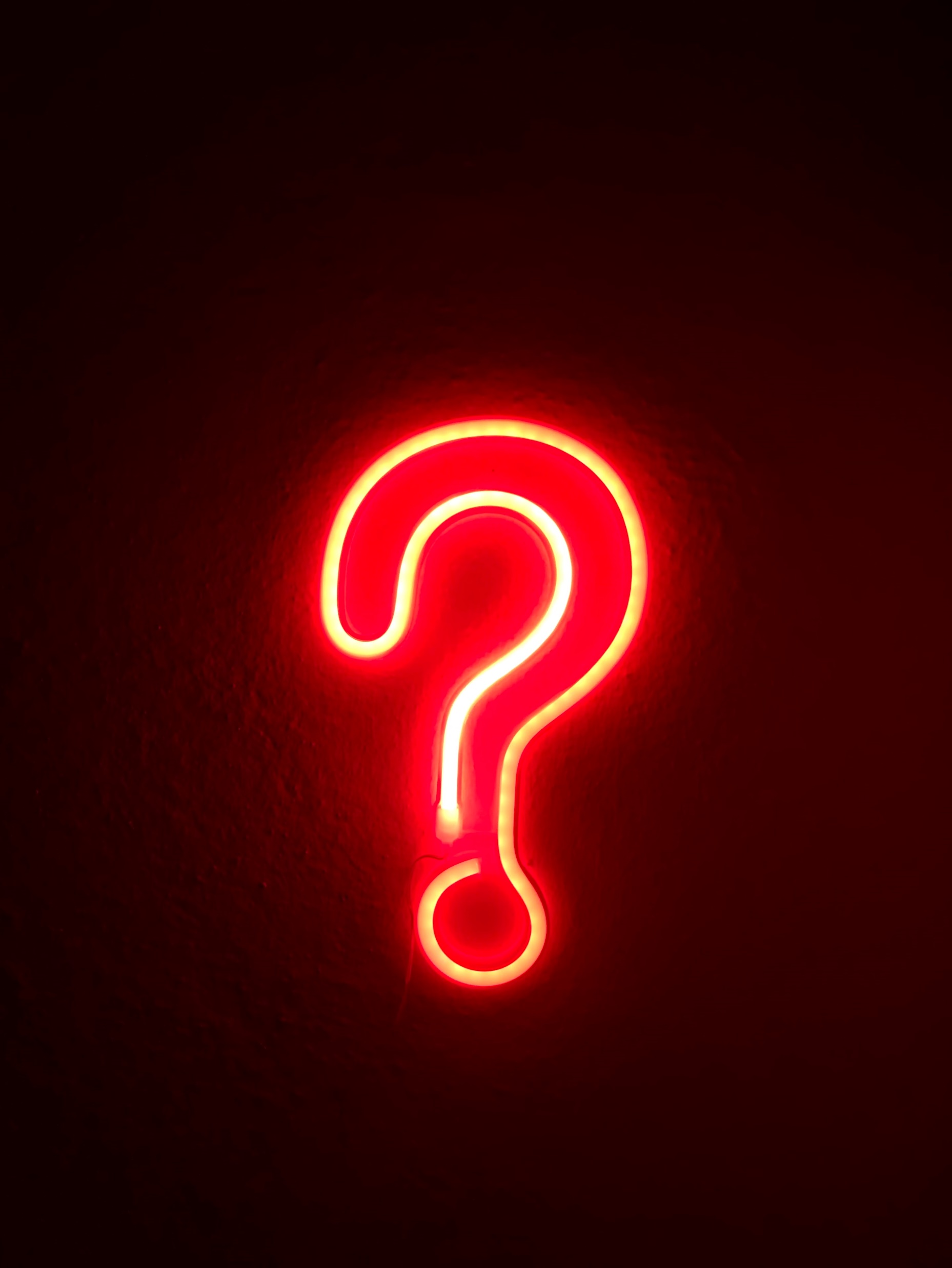 Quizz
Photographie de Simone Secci sur Unsplash
© Claudia Eyschen (EI) – Tous droits réservés
Qu’est-ce qui peut motiver un contrôle de la CNIL ?

 Multitude de plaintes
 Actualité
 Hasard
Quizz
© Claudia Eyschen (EI) – Tous droits réservés
Comment la CNIL opère-t-elle ses contrôles ?

 Sur place
 En ligne
 Sur convocation
Quizz
© Claudia Eyschen (EI) – Tous droits réservés
Quel(s) type(s) de sanction la CNIL peut-elle prononcer ?

 Amende administrative
 Emprisonnement
 Publicité de ses décisions
Quizz
© Claudia Eyschen (EI) – Tous droits réservés
Combien de plaintes la CNIL a-t-elle reçues en 2021 ? 

 3.000
 8.000
 14.000
Quizz
© Claudia Eyschen (EI) – Tous droits réservés
Responsabilisation/responsabilité des acteurs

Amorcer sa mise en conformité 

« Marque RGPD » ?
Conclusion
© Claudia Eyschen (EI) – Tous droits réservés
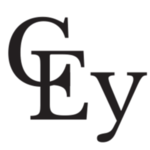 Claudia Eyschen (EI)


Avocat au Barreau de Laval 
& Médiateur

Immeuble « Le Trèfle » 
34 place de la Gare 
53000 Laval


www.eyschen-avocat.fr
Merci de votre écoute !
© Claudia Eyschen (EI) – Tous droits réservés